epithelial dysplasia
Dysplasia
Dysplasia means no more than abnormal or disordered growth 
epithelial dysplasia indicates a risk of malignant transformation.
 Epithelial dysplasia is identified by architectural and cytological changes. Dysplasia is the preferred term used to describe potentially malignant change
Features of Dysplasia
These are conveniently divided into
cytological atypia (affecting individual cells) 
architectural changes  ( tissue organization)
Cytological atypia and architectural changes are linked, and the distinction is somewhat meaningless
**Included in the 2017 WHO classification.
Recognition of genuine dysplasia is difficult to explain in words and pathologists learn to recognize dysplasia with experience
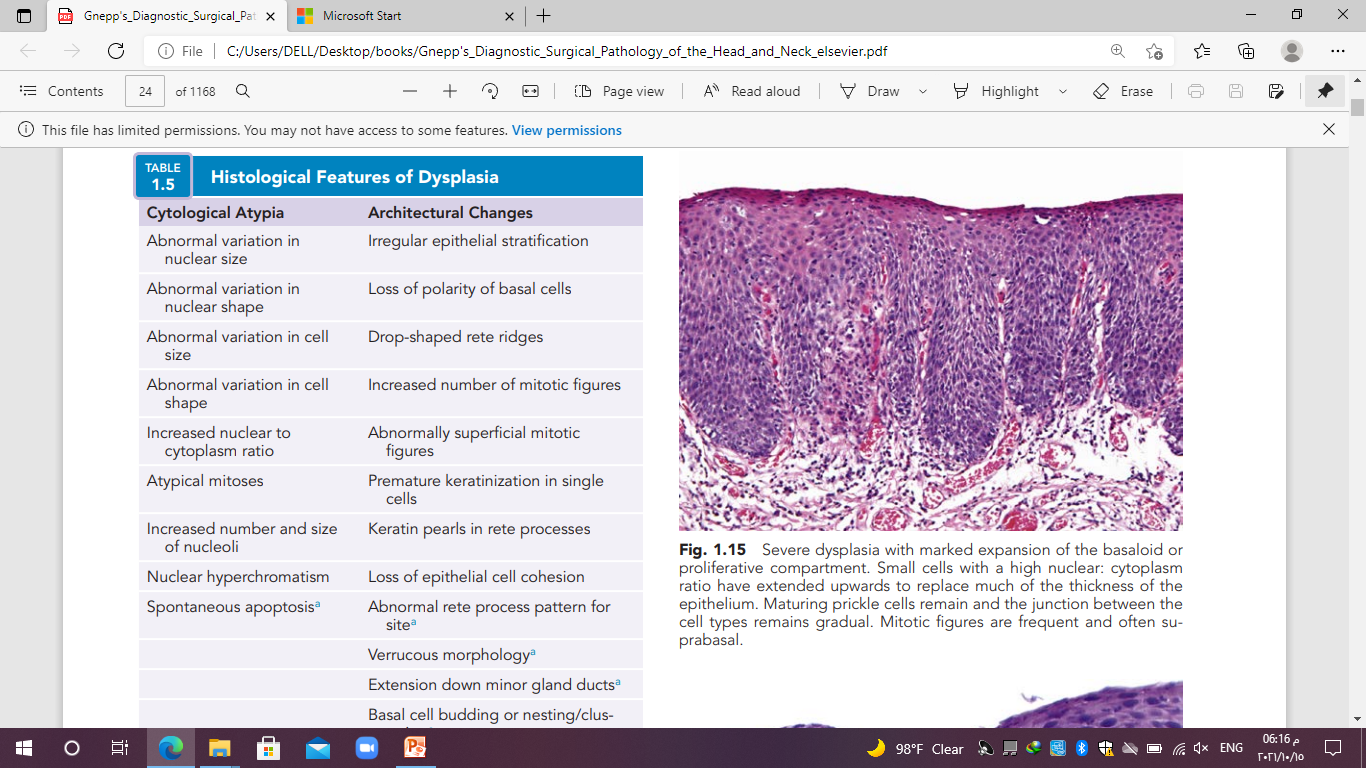 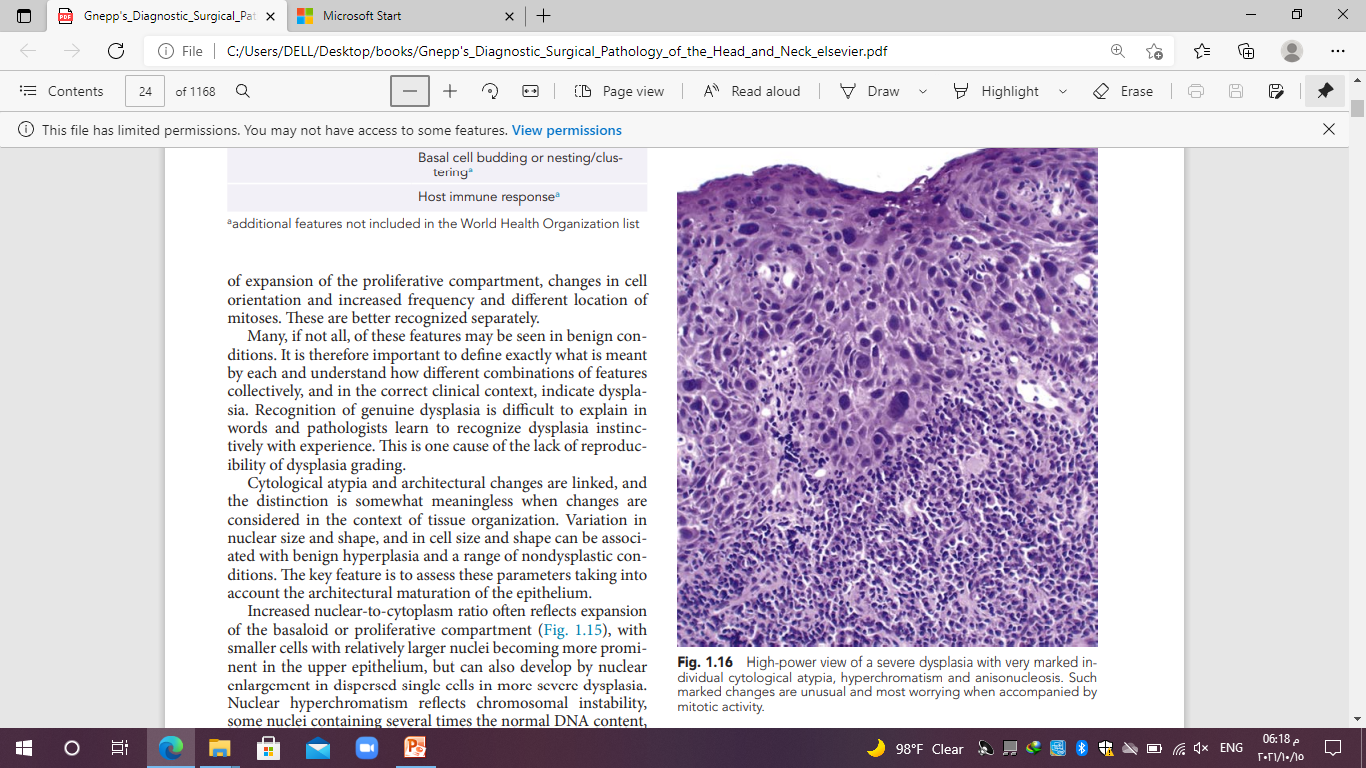 Architectural features are mostly disturbances of normal stratification and maturation. Irregularity in stratification can manifest as changes in differentiation along a length of epithet, dipping down of keratinizing cell layers into rete processes or toward the basal cell layer
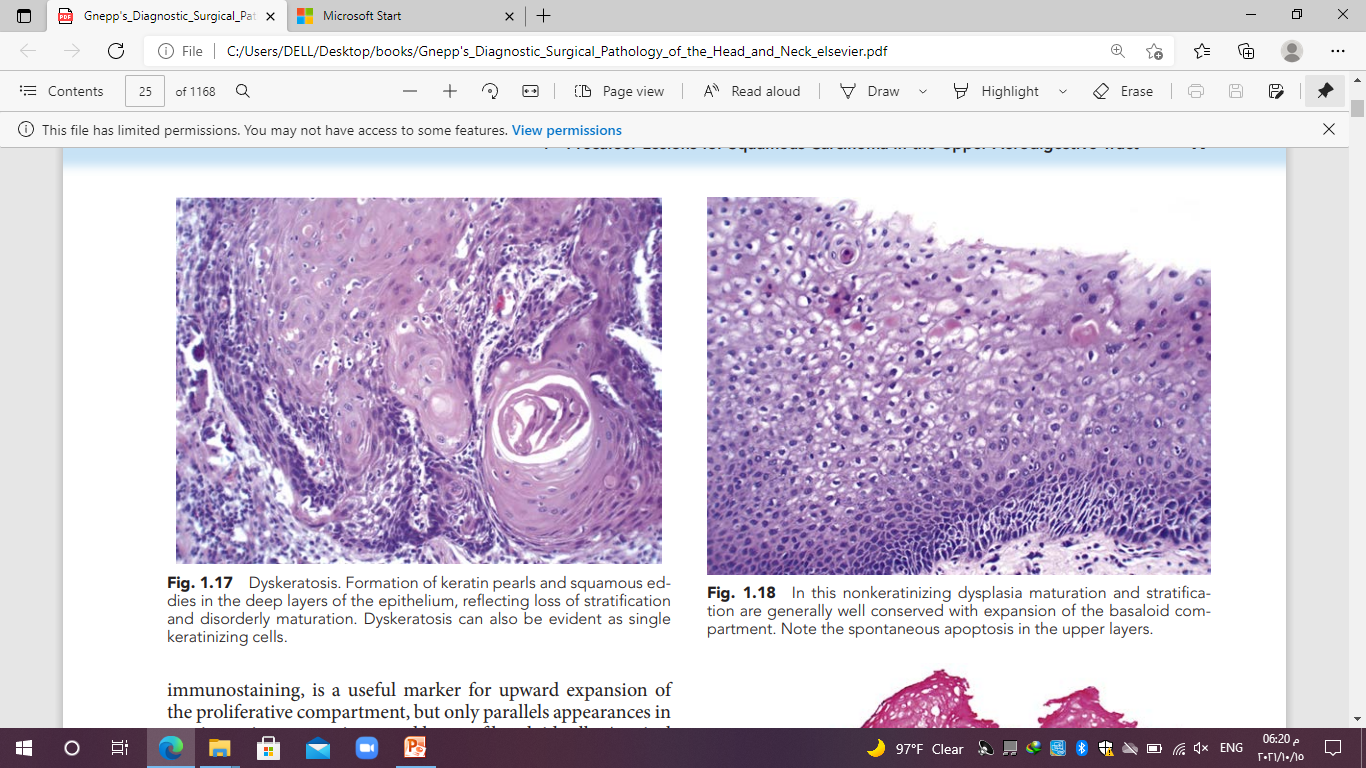 .
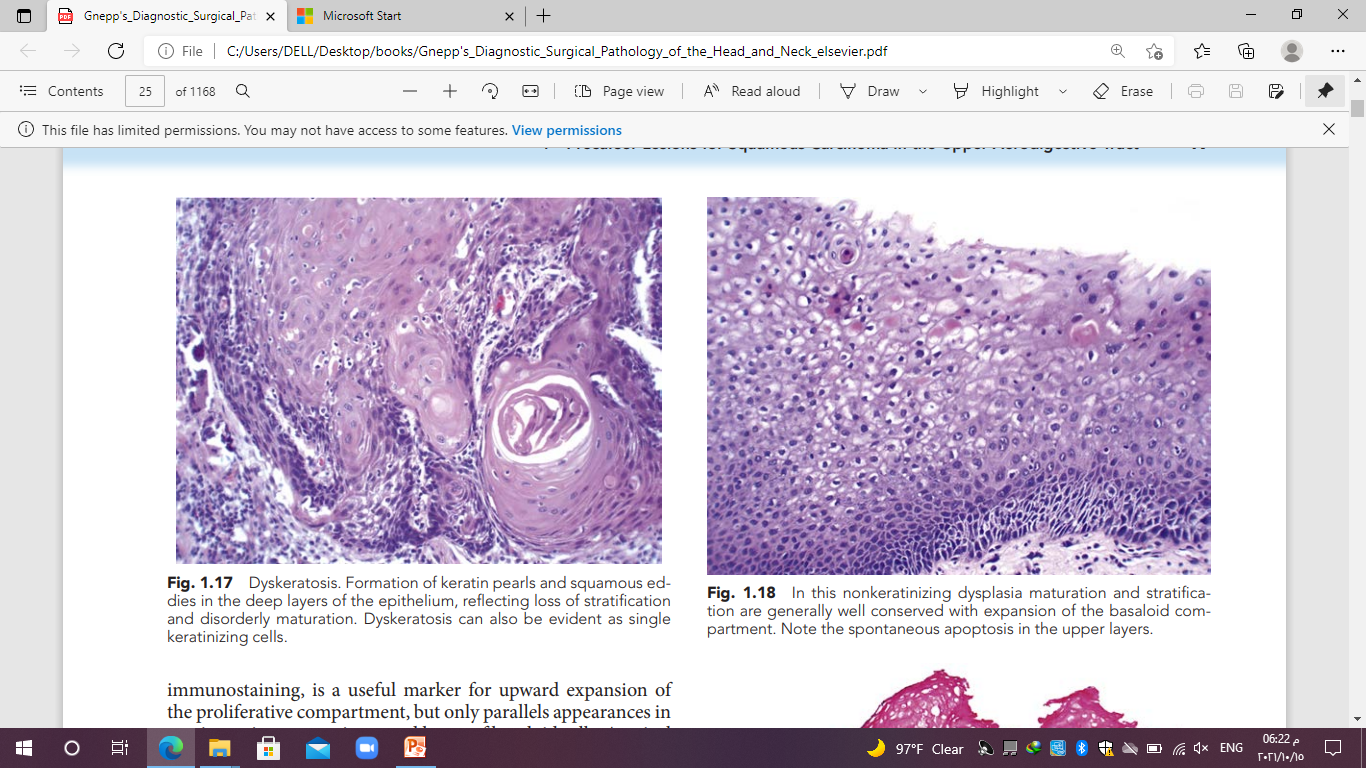 no keratin, and usually more marked atypia.
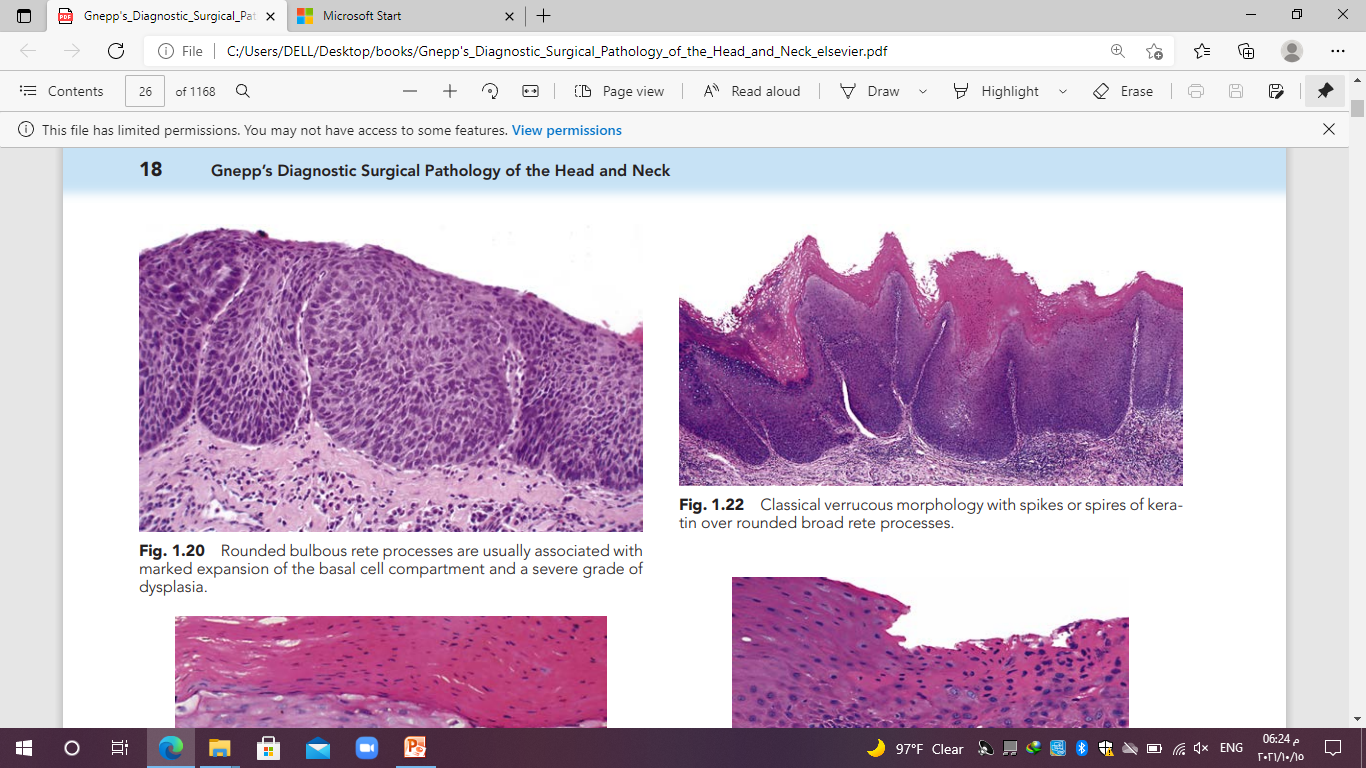 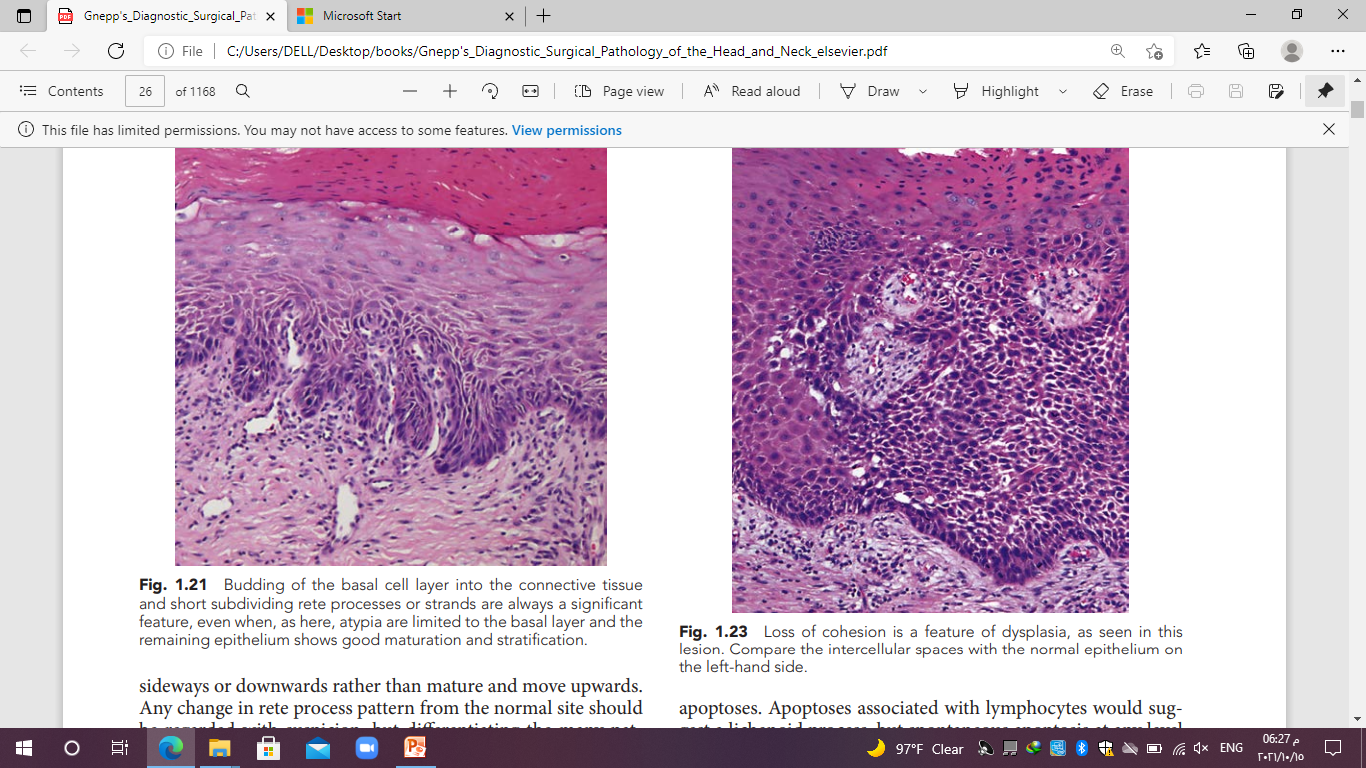 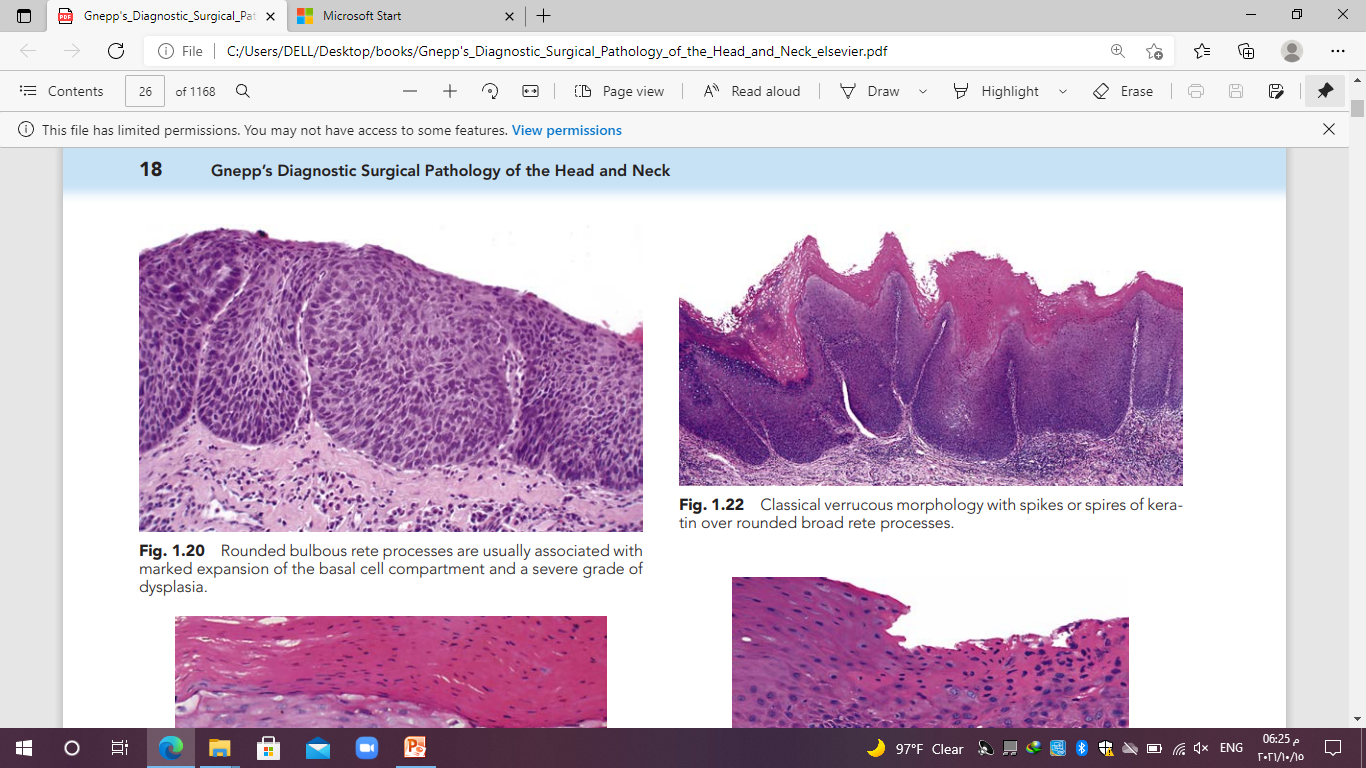 Lesions that are clinically verrucous are recognized to carry a higher risk than homogeneous
and flat patches.
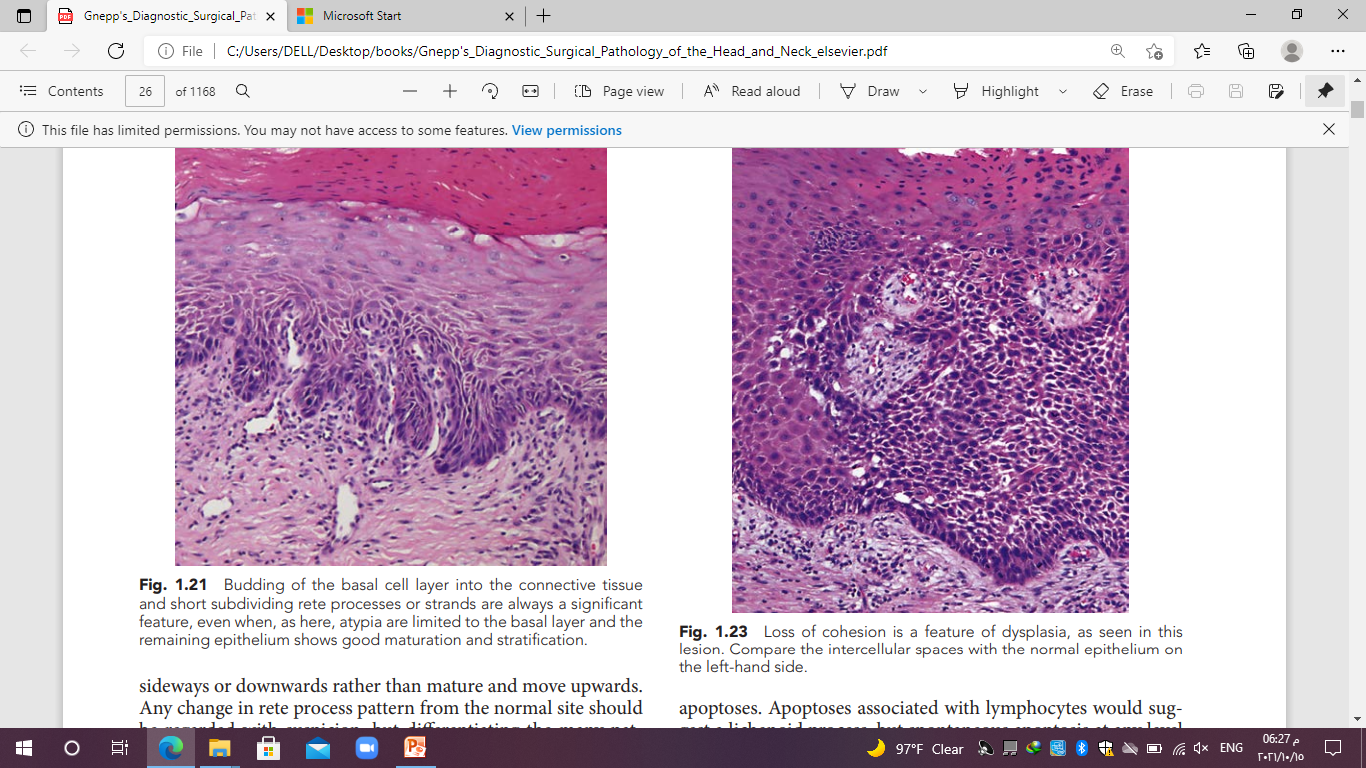 is a common feature in moderate and severe dysplasias
Carcinoma in situ is defined as dysplasia involving the entire thickness of the epithelium (i.e., extending from the basal layer to the surface or “top-to-bottom” change)

an important feature of carcinoma in situ is absence of invasion, and without invasion, metastasis cannot occur.
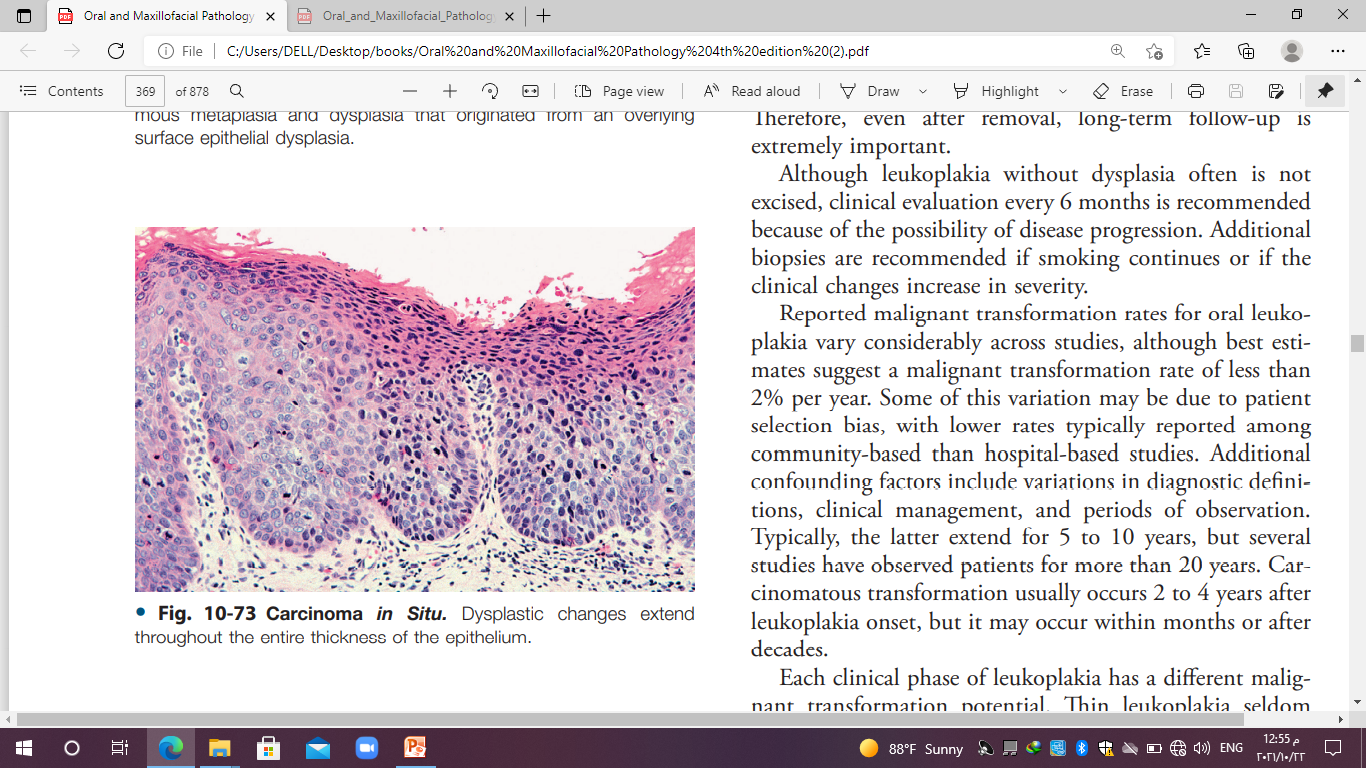 Grading Systems
The WHO system is generally considered the reference standard for grading oral dysplasia

The current edition continues to advise a three-grade division into mild, moderate, and severe dysplasia. 
the WHO has recommended to first assess the thirds of epithelial thickness affected by atypia, 
mild dysplasia affecting only the basal third, moderate the basal two thirds, 
and severe, up to the full thickness
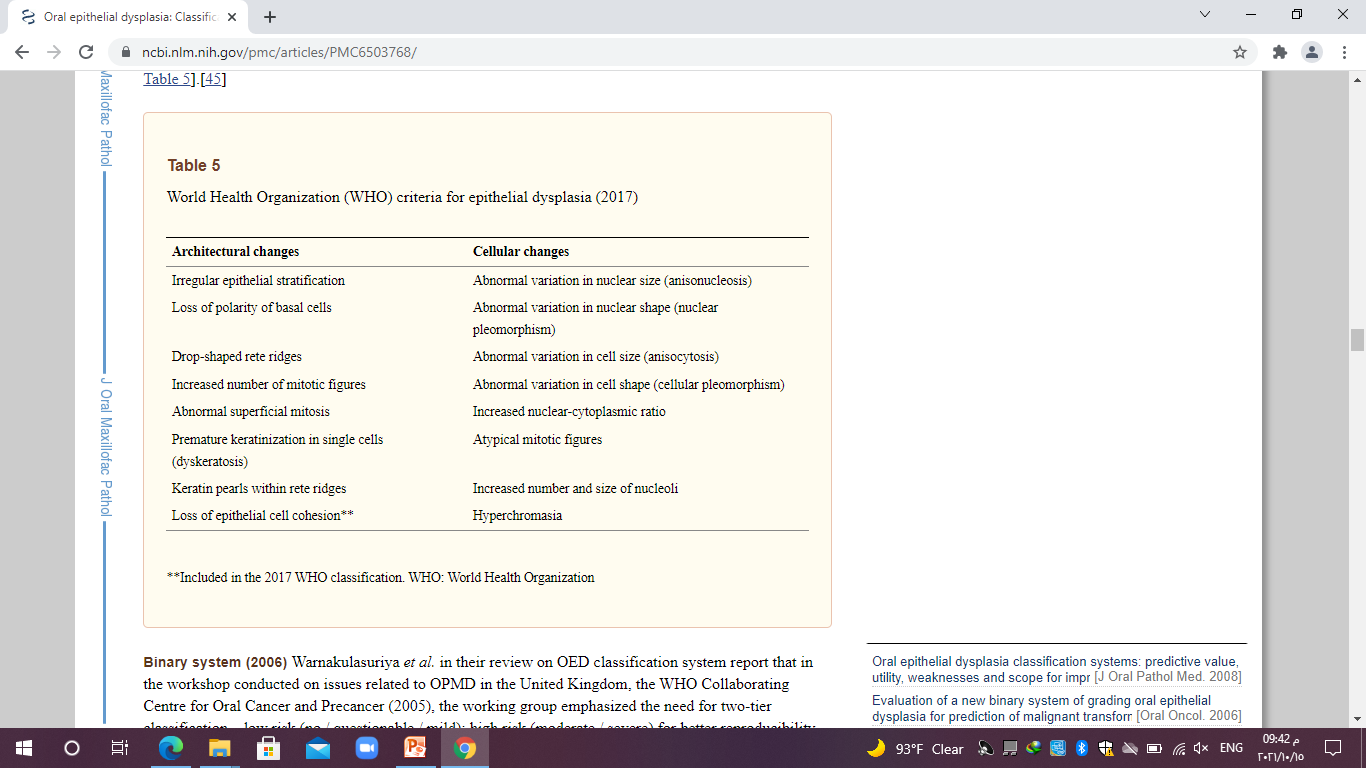 Loss of polarity of basal cells is not readily defined as most
oral epithelial basal cells have no defined polarity
 Normally cuboidal, they may become elongated, vertical, and crowded
All grading systems agree that any lesion should be graded on the basis of the worst area found, even though this area can be limited in extent.  
Once an initial estimate is made
based on thirds affected, architectural and cytological features are used to up-or downgrade the lesion
 Hyperplasia no longer considered part of the spectrum of dysplasia
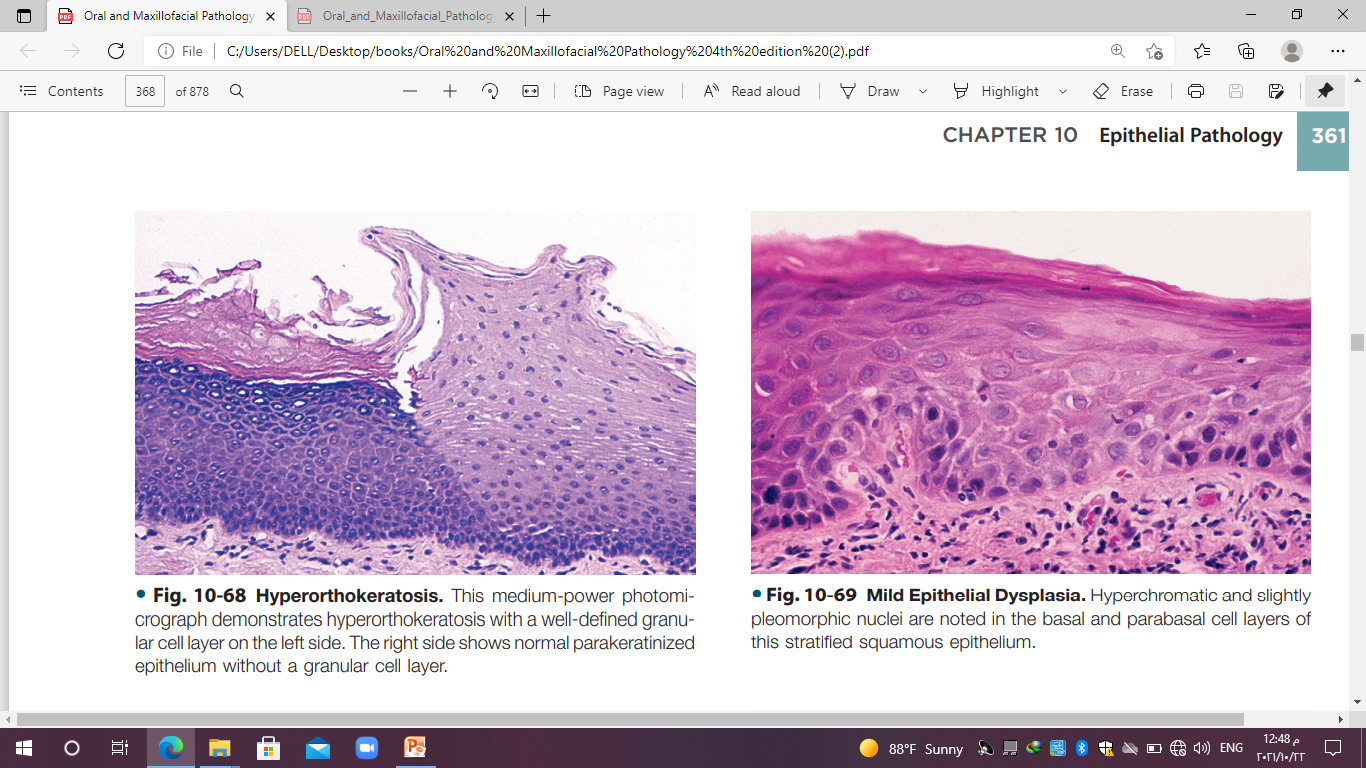 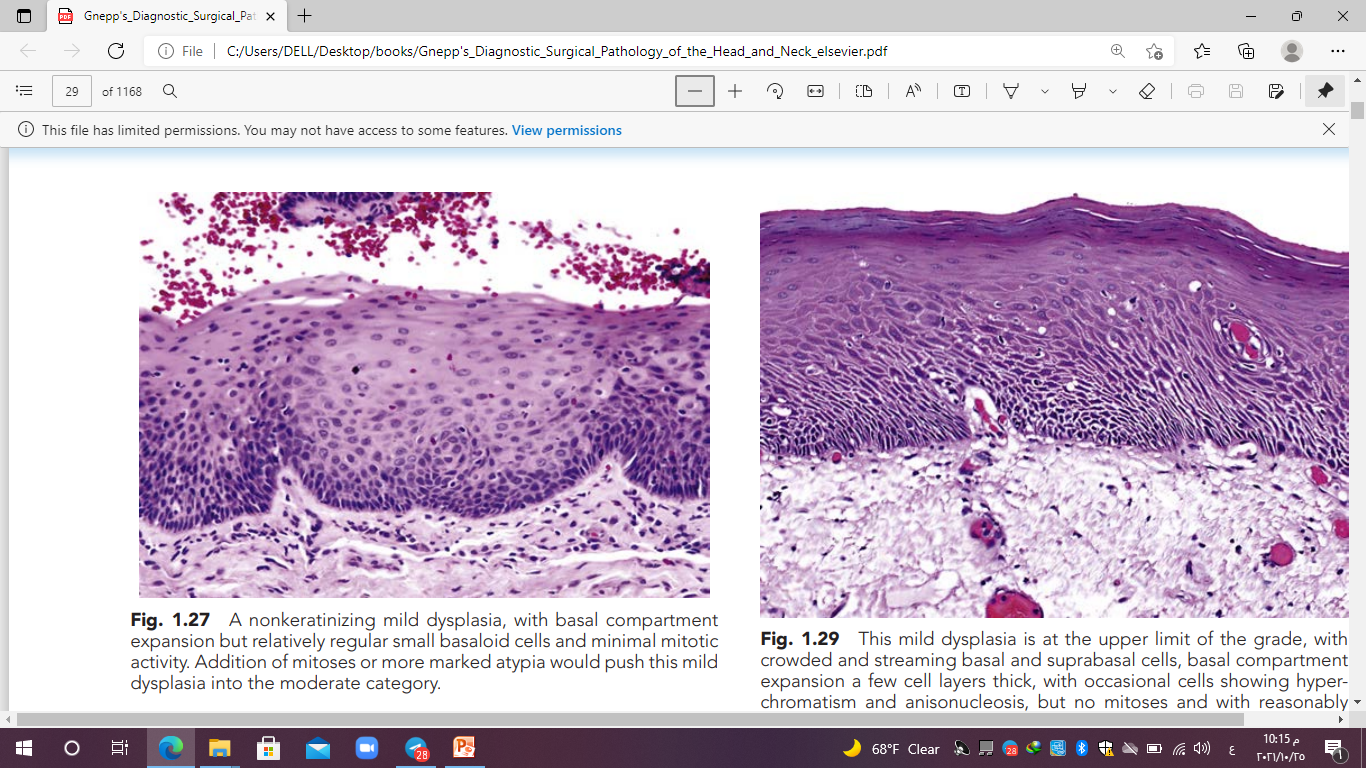 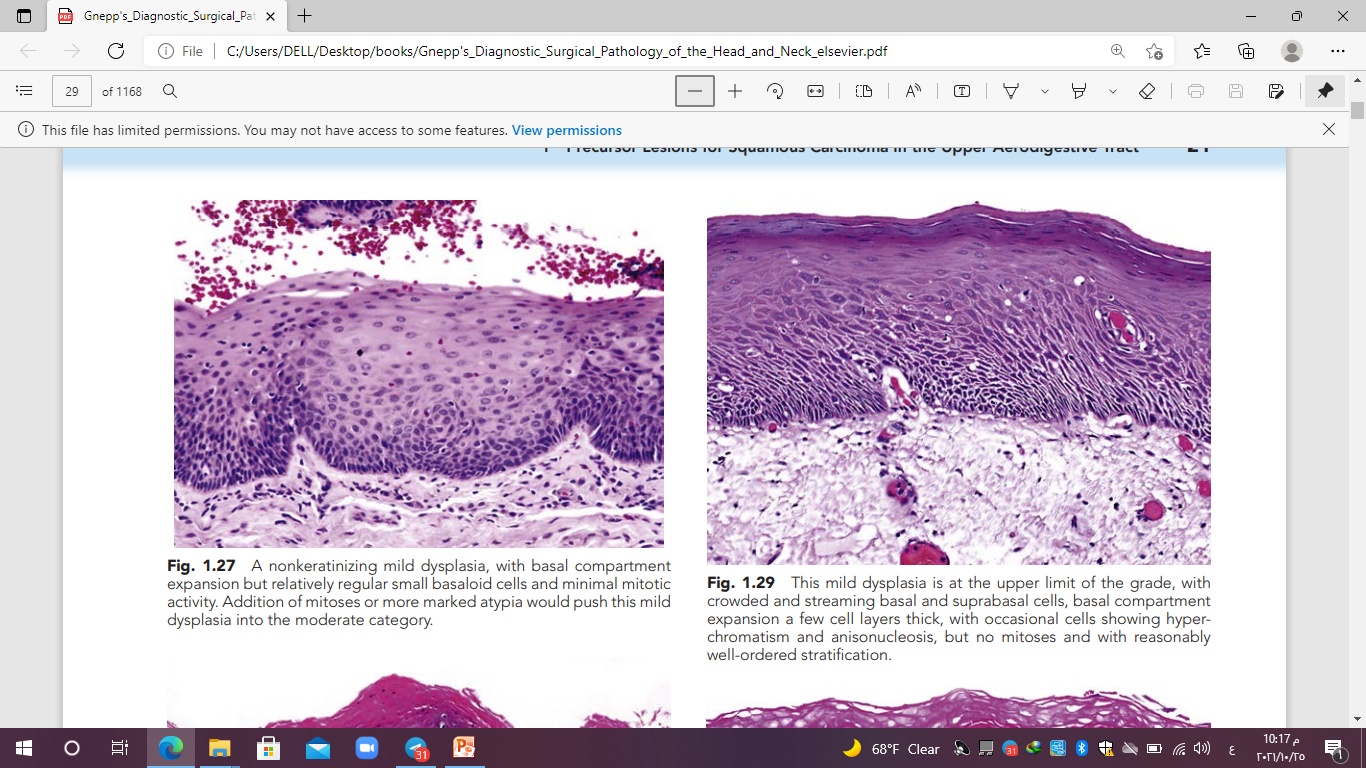 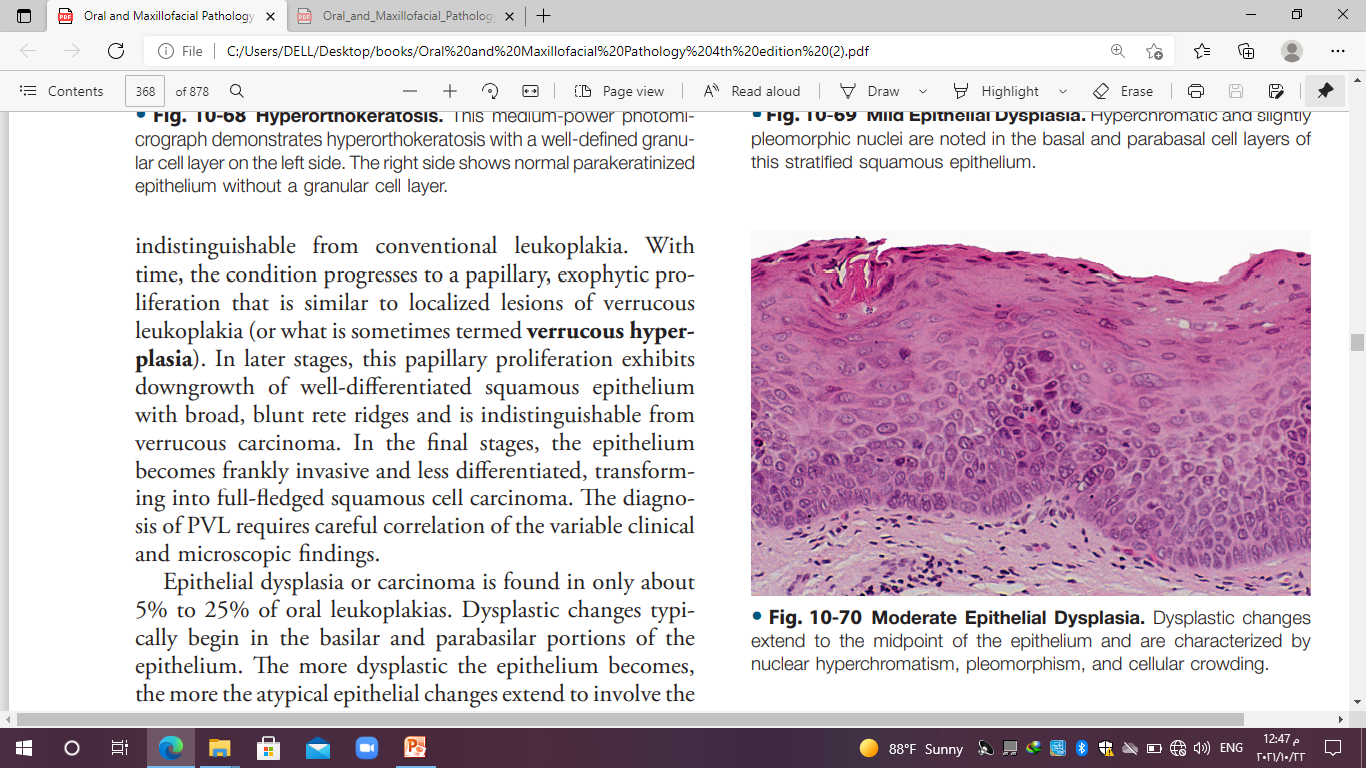 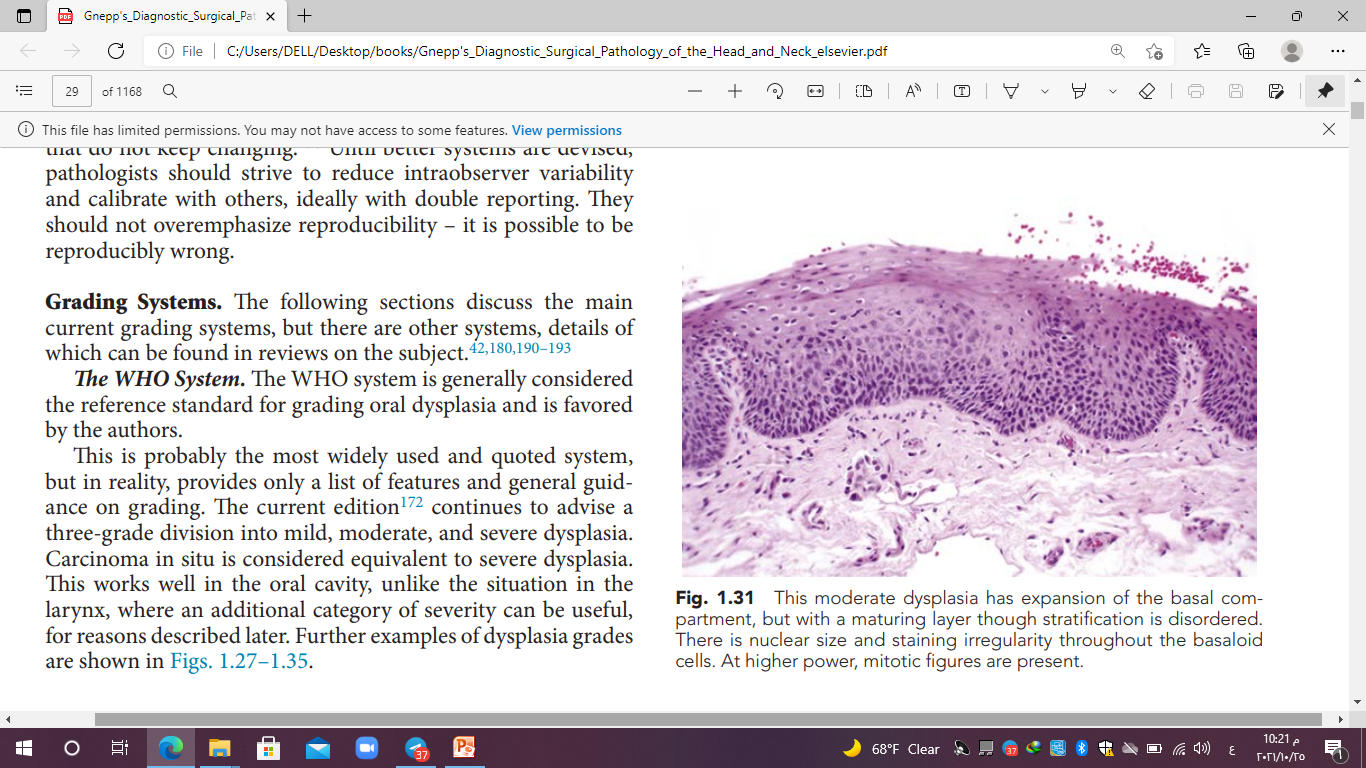 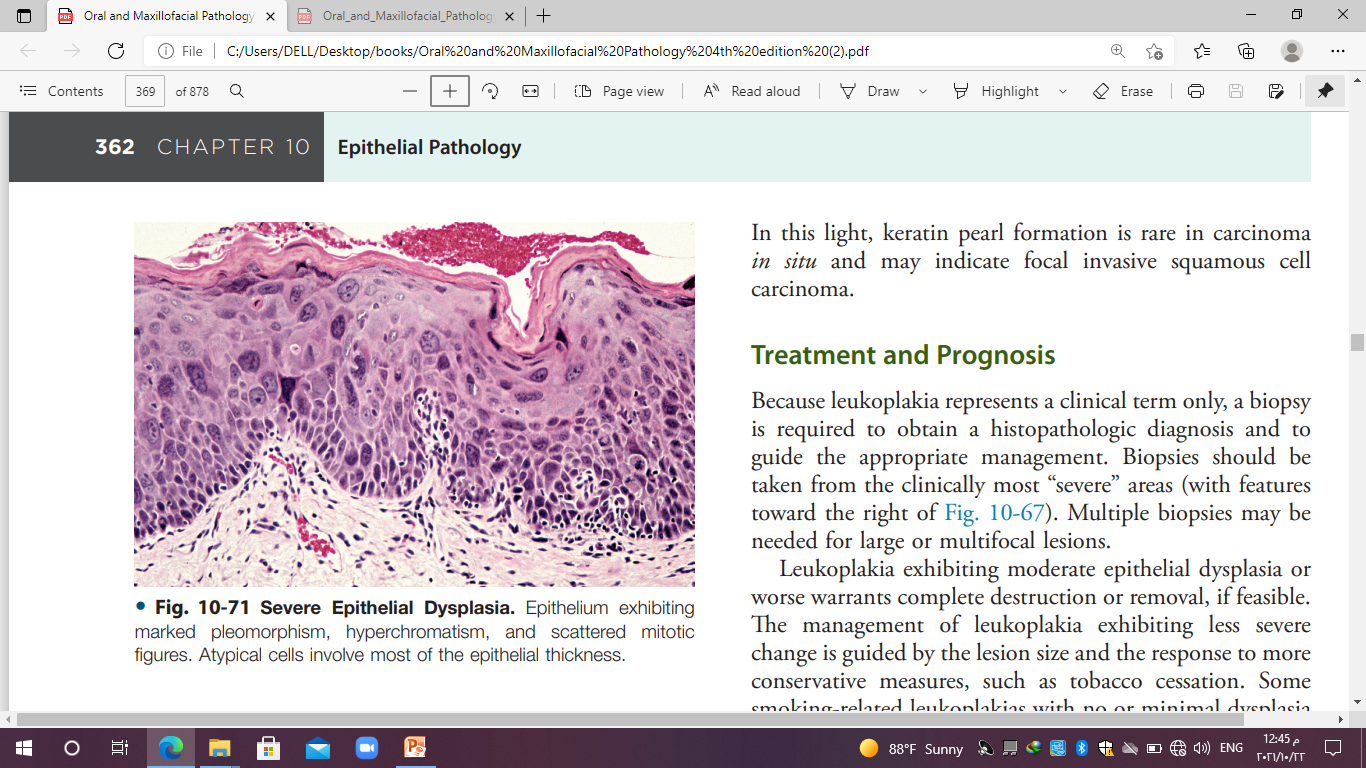 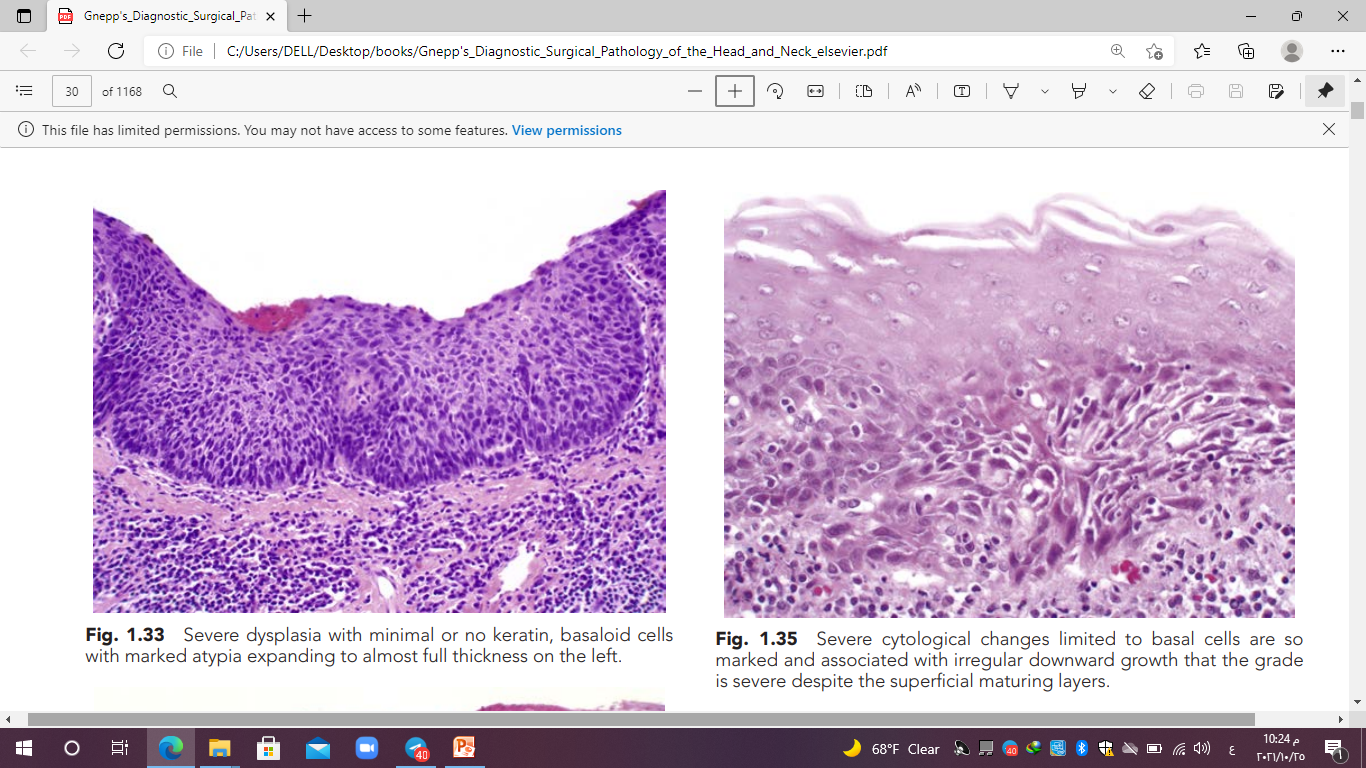 Binary System Grading of dysplasia moved toward a binary system, into high- and low-grade types
Kujan and colleagues devised a binary system based on the WHO 2005 list of featurs
Currently, this binary system has not been shown to be better than the WHO system,
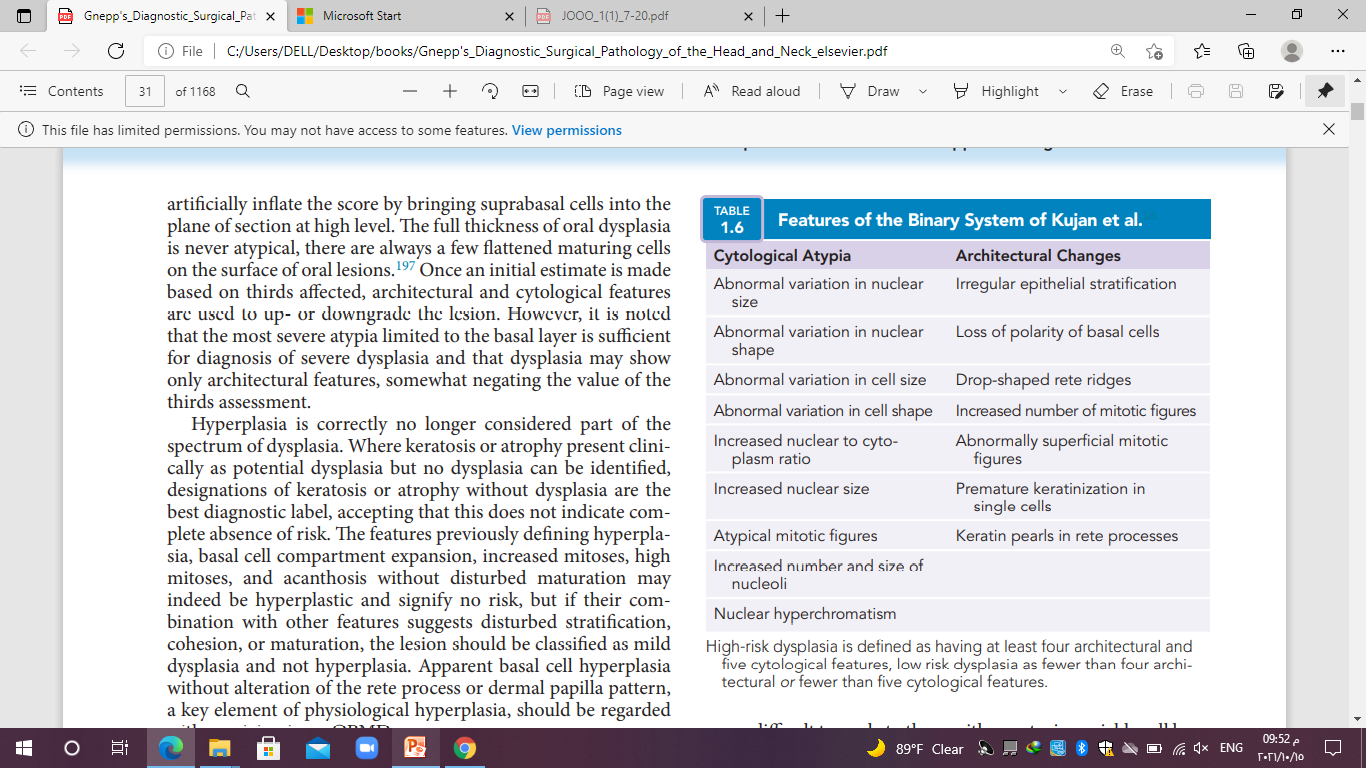 Bánóczy and Csiba
Degree of dysplasia was defined by a simple count of the number of features present.
 Mild dysplasia was defined as 1  or 2  features, moderate dysplasia by a count of  3  or 4  
severe dysplasia by  5  or more.
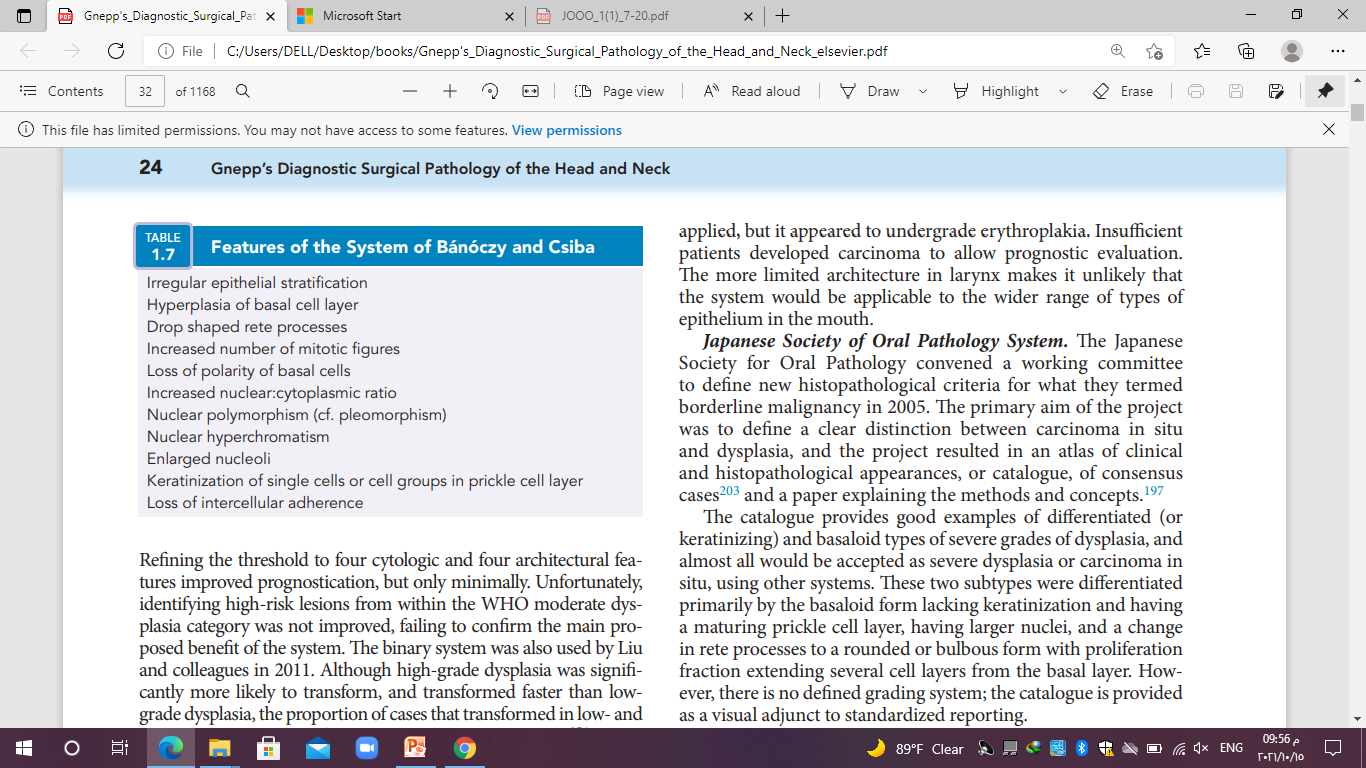